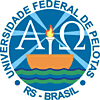 UNIVERSIDADE ABERTA DO SUSUNIVERSIDADE FEDERAL DE PELOTASDEPARTAMENTO DE MEDICINA SOCIALCURSO DE ESPECIALIZAÇÃO EM SAÚDE DA FAMÍLIAMODALIDADE A DISTÂNCIA
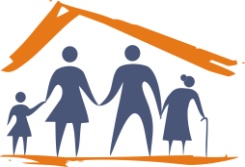 Prevenção do Câncer de Colo de Útero e Controle do Câncer de Mama na UBS do Km 6 no município de Natal-RN
Especializando: Nilton Firmino da Silva Segundo
Orientador: Rodrigo de Souza Lázaro
Natal,2014
Introdução
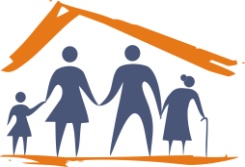 Importância da ação programática:

 – Melhorar a Atenção da Preveção dos Cânceres de Colo de Útero e Mama;
 – Detectar Lesões Precussoras do Câncer de Colo de Útero e Mama – Melhor Prognóstico;
 – Promover uma Ação Integral à Saúde da Mulher;
 – Melhorar a Adesão e a qualidade de vida da população-alvo.
Introdução
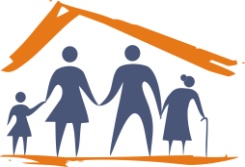 Caracterização do município: 

– Natal-RN :
Área da unidade territorial: 167,263 km2;
População total: 803.739 hab. (IBGE, 2010); 
37 Unidades Saúde da Família (USF);
18 Unidades Básicas de Saúde;
116 equipes de Estratégia Saúde da Família (ESF);
12 Núcleos de Apoio à Estratégia Saúde da Família – NASF;
Introdução
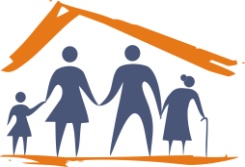 Caracterização do município: 
     
	 – Natal-RN
03 Centros de Especialidades Odontológicas (CEO);
01 Laboratório Regional de Prótese Dentária (LRPD);
Atenção Especializada com assistência de média e de alta complexidade, em caráter ambulatorial e hospitalar;
Centro de Referência.
Introdução
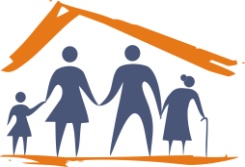 Caracterização da UBS:

Unidade de Saúde da Família do Km 06
Zona urbana;
População adstrita: 9197 pessoas;
2813 Famílias.
Introdução
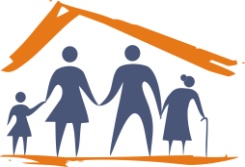 Caracterização da UBS:
   – Composta por 03 equipes de ESF;
   – Divididas em 03 Áreas – Vermelha, Amarela e Azul
   – Cada equipe da ESF é composta por:
01 médico;
01 Enfermeiro;
01 Técnico de enfermagem;
01 Odontólogo;
01 Técnico de Saúde Bucal;
05 Agentes comunitários de saúde;
Introdução
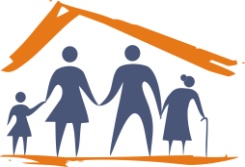 Caracterização da UBS:

 Área Vermelha:
População Total: 2388 pessoas;
922 Famílias;
Nº de Mulheres entre 25 e 64 anos: 632
Nº de Mulheres entre 50 e 69 anos: 212
Introdução
Caracterização da UBS:
Estrutura Física da UBS do Km 06:
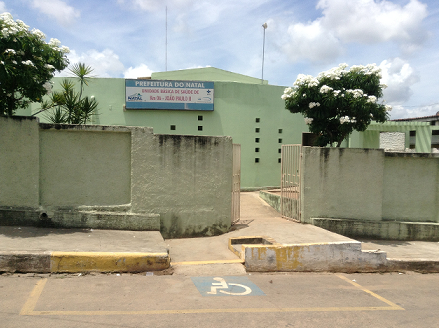 Introdução
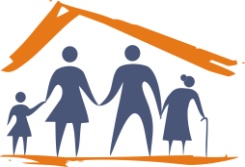 Caracterização da UBS:
Estrutura Física da UBS do Km 06:
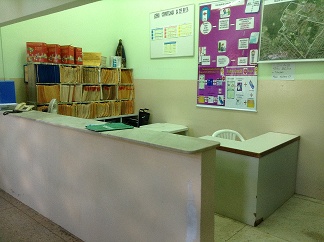 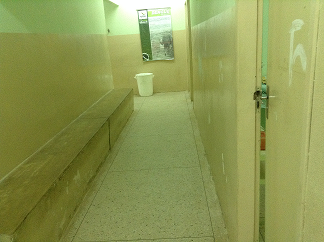 Introdução
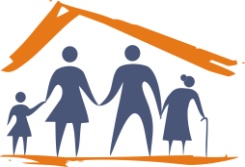 Caracterização da UBS:
Estrutura Física da UBS do Km 06:
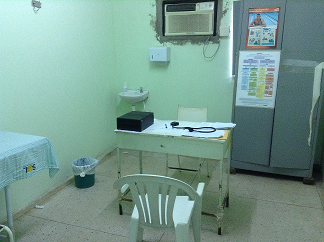 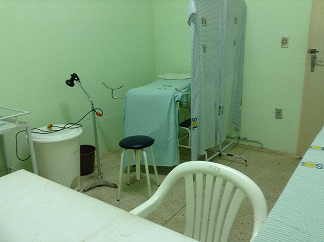 Introdução
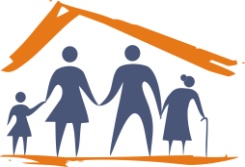 Caracterização da UBS:
Estrutura Física da UBS do Km 06:
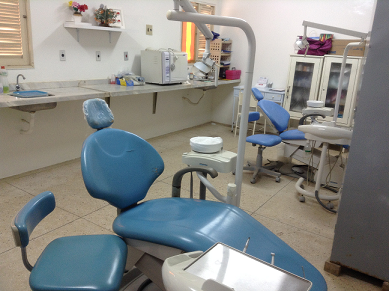 Introdução
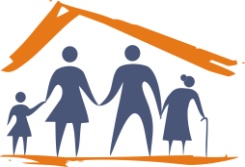 Situação da Ação de Prevenção do Câncer de Colo de Útero e Mama na UBS antes da intervenção:
 
  - Ausência de um protocolo específico;
  - Ausência do livro de registro específico;
  - Ausência de monitoramento regular;
  - Ausência de planejamento das ações.
Objetivo Geral
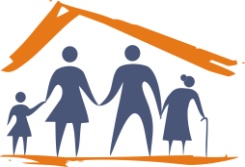  Melhorar a Prevenção e a Deteccão Precoce do Câncer de Colo de Útero e Controle do Câncer de Mama na UBS do Km06.
Metodologia
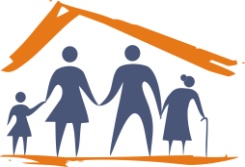 Implantação do Protocolo – Caderno de Atenção Básica do MS;
Capacitação da Equipe;
Implantação do Livro de Registro;
Implantação de Registro Específico;
               - Ficha-espelho;
               - Planilha de Coleta de Dados.

Cadastramento da População-Álvo do Projeto;
Metodologia
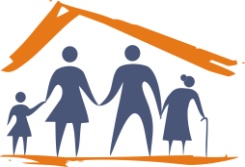 Atendimento Clínico Específico;
Monitoramento das Usuárias;
Busca Ativa das Mulheres Faltosas às Consultas;
Palestras Educativas;
Reuniões de Planejamento e Avaliação das Ações.
Objetivos,Metas e Resultados
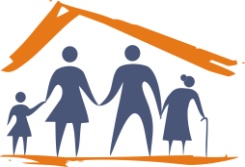 Objetivo: Ampliar a cobertura de detecção precoce do câncer de colo de útero.
Meta: Ampliar a cobertura de detecção precoce do câncer de colo uterino das mulheres na faixa etária entre 25 e 64 anos de idade para 80%.
Resultado: 1º Mês: 632- 61; 2º Mês:632-100 e 3º Mês:632-118.
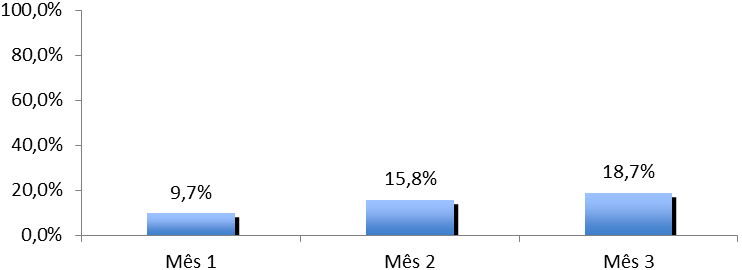 Figura 1 -  Proporção de mulheres entre 25 e 64 anos com exame em dia para detecção precoce do câncer de colo do útero.
Objetivos,Metas e Resultados
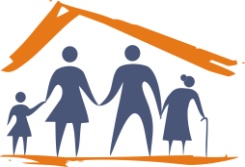 Objetivo: Ampliar a cobertura de detecção precoce do câncer de mama.
Meta: Ampliar a cobertura de detecção precoce do câncer de mama das mulheres na faixa etária entre 50 e 69 anos de idade para 80%.
Resultado: 1º Mês: 212-16;  2º Mês: 212-33;  3º Mês:212-48.
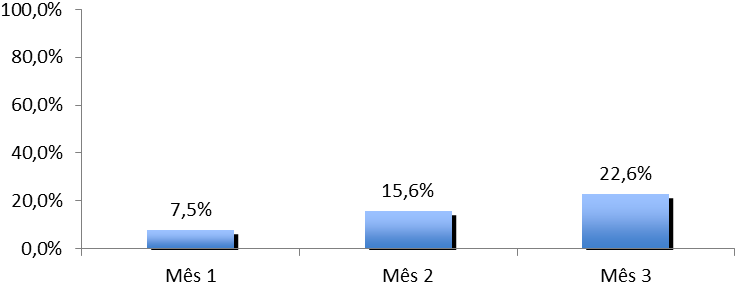 Figura 2 -  Proporção de mulheres entre 50 e 69 anos com exame em dia para detecção precoce do câncer de mama.
Objetivos,Metas e Resultados
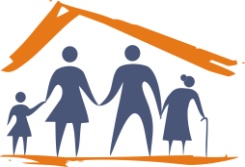 Objetivo: Melhorar a adesão das mulheres à realização de exame citopatológico de colo uterino e mamografia.
Meta: Buscar 100% das mulheres que tiveram exame alterado e que não retornaram a unidade de saúde.
Resultado: 1º Mês: 61-7; 2º Mês: 100-11 e 3º Mês: 118 -11.
                           1º Mês: 16-3; 2º Mês: 33-7 e 3º Mês: 48-7.
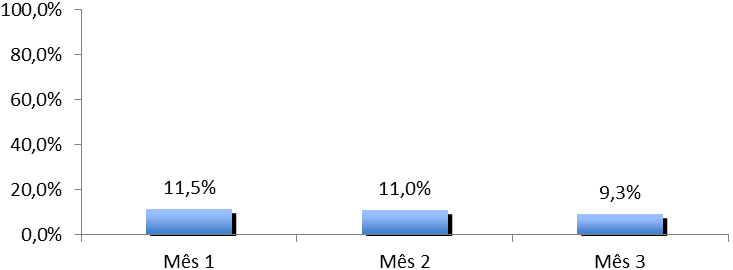 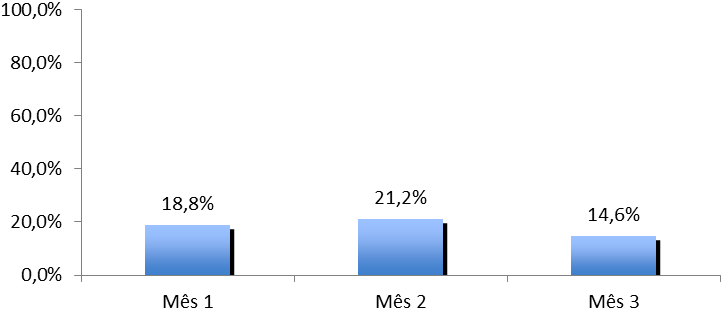 Figura 3 - Proporção de mulheres com exame citopatológico alterado
Figura 4 - Proporção de mulheres com mamografia alterada
Objetivos,Metas e Resultados
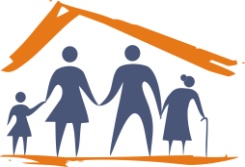 Objetivo: Melhorar a adesão das mulheres à realização de exame citopatológico de colo uterino e mamografia.
Meta: Buscar 100% das mulheres que tiveram exame alterado e que não retornaram a unidade de saúde.
Resultado: 1º Mês: 7-3;  2º Mês: 11-3 e  3º Mês: 11-3.
                           1º Mês: 3-0;  2º Mês: 7-0 e  3º Mês: 7-0.
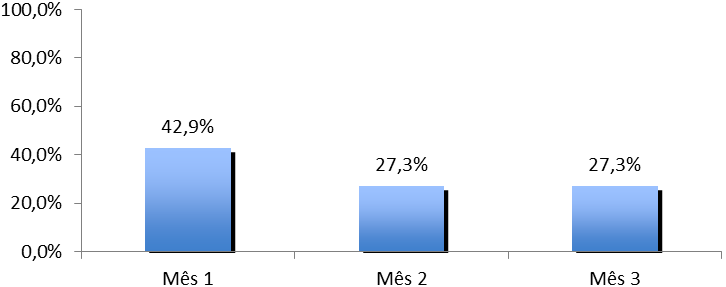 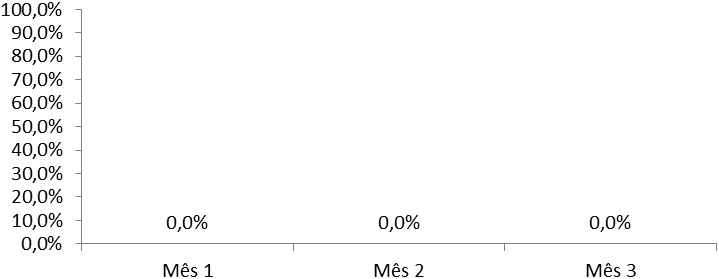 Figura 5 - Proporção de mulheres com exame citopatológico alterado que não retornaram para conhecer resultado
Figura 6 - Proporção de mulheres com mamografia alterada que não retornaram para conhecer resultado
Objetivos,Metas e Resultados
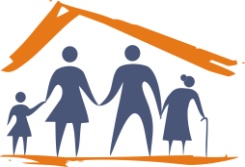 Objetivo: Melhorar a adesão das mulheres à realização de exame citopatológico de colo uterino e mamografia.
Meta: Buscar 100% das mulheres que tiveram exame alterado e que não retornaram a unidade de saúde.
Resultado: 1º, 2º e 3º Mês: 9-9 ; 1º, 2º e 3º Mês: 0 – 0.
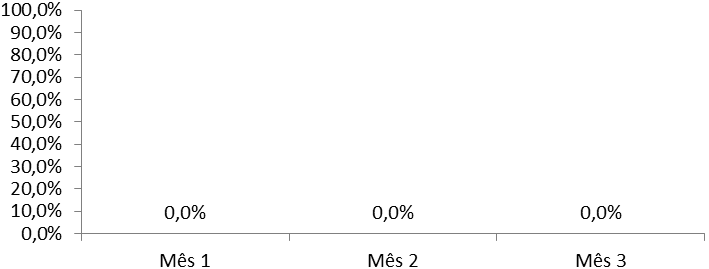 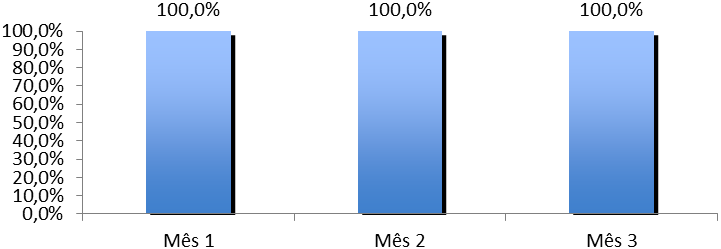 Figura 7 - Proporção de mulheres que não retornaram para resultado de exame citopatológico e foi feita busca ativa
Figura 8 - Proporção de mulheres que não retornaram para resultado de mamografia e foi feita busca ativa
Objetivos,Metas e Resultados
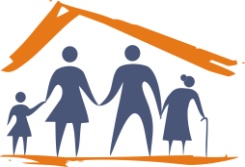 Objetivo: Melhorar a qualidade do atendimento das mulheres que realizam detecção precoce de câncer de colo de útero e de mama na unidade de saúde.
Meta: Obter 80% de coleta de amostras satisfatórias do exame citopatológico de colo uterino.
Resultado: 1º, 2º e 3º Mês: 179 – 179.
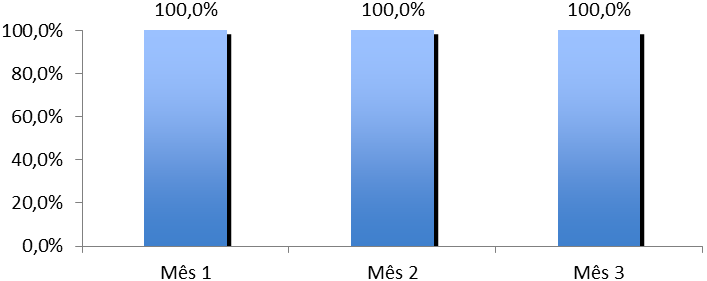 Figura 9 - Proporção de mulheres com amostras satisfatórias do exame citopatológico do colo do útero
Objetivos,Metas e Resultados
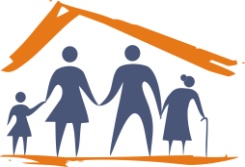 Objetivo: Melhorar registros das informações.
Meta: Manter registro da coleta de exame citopatológico de colo uterino e realização da mamografia em registro específico em 80% das mulheres cadastradas nos programas da unidade de saúde.
Resultado: 1º Mês: 94-79;  2º Mês: 153-134  e  3º Mês: 191-171.
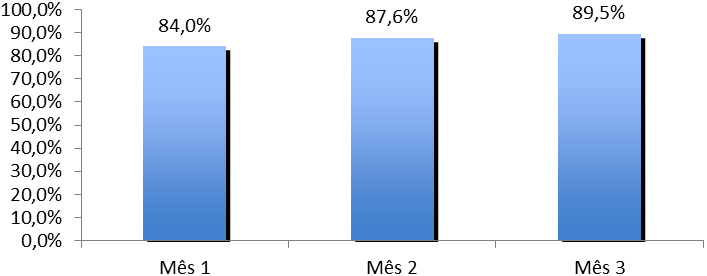 Figura 10 - Proporção de mulheres com registro adequado do exame citopatológico de colo do útero
Objetivos,Metas e Resultados
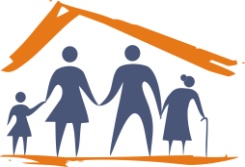 Objetivo: Melhorar registros das informações.
Meta: Manter registro da coleta de exame citopatológico de colo uterino e realização da mamografia em registro específico em 80% das mulheres cadastradas nos programas da unidade de saúde.
Resultado: 1º Mês: 27-12;  2º Mês: 57-35 e  3º Mês: 78-55.
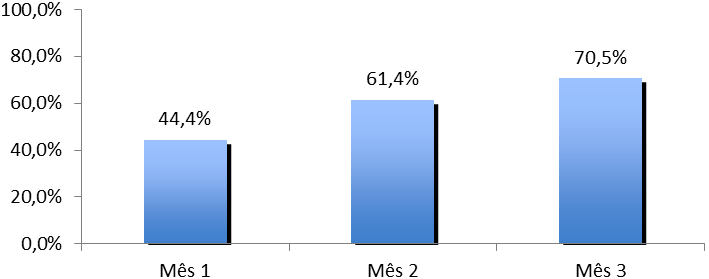 Figura 11 - Proporção de mulheres com registro adequado da mamografia
Objetivos,Metas e Resultados
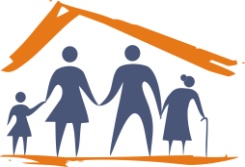 Objetivo: Mapear as mulheres de risco para câncer de colo de útero e de mama.
Meta: Realizar avaliação de risco (ou pesquisar sinais de alerta para identificação de câncer de colo de útero e de mama) em 80% das mulheres nas faixas etárias-alvo.
Resultado:
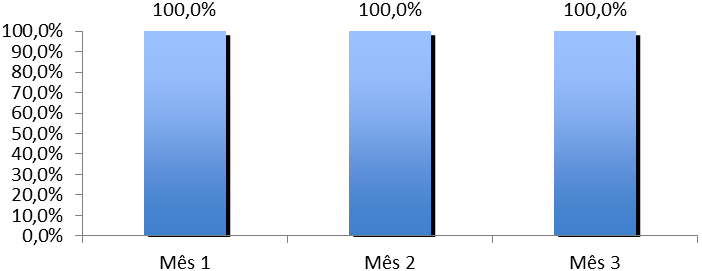 Figura 12 - Proporção de mulheres entre 25 e 64 anos com pesquisa de sinais de alerta para câncer de colo de útero
Objetivos,Metas e Resultados
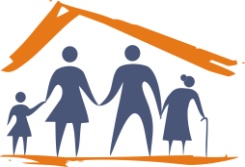 Objetivo: Mapear as mulheres de risco para câncer de colo de útero e de mama.
Meta: Realizar avaliação de risco (ou pesquisar sinais de alerta para identificação de câncer de colo de útero e de mama) em 80% das mulheres nas faixas etárias-alvo.
Resultado:
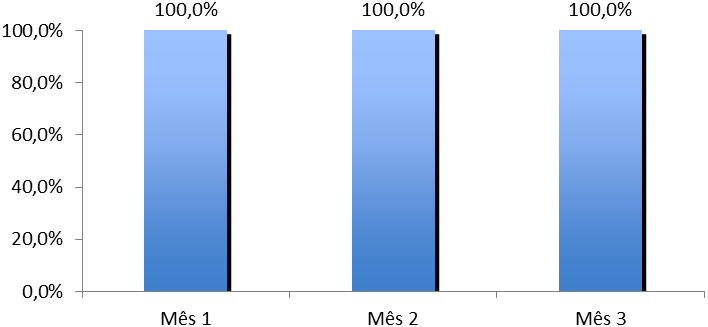 Figura 13 - Proporção de mulheres entre 50 e 69 anos com avaliação de risco para câncer de mama
Objetivos,Metas e Resultados
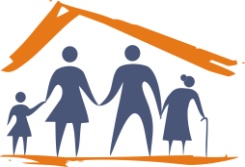 Objetivo: Promover a saúde das mulheres que realizam detecção precoce de câncer de colo de útero e de mama na unidade de saúde
Meta: Orientar 90% das mulheres cadastradas sobre doenças sexualmente transmissíveis (DST) e fatores de risco para câncer de colo de útero e de mama.
Resultado:
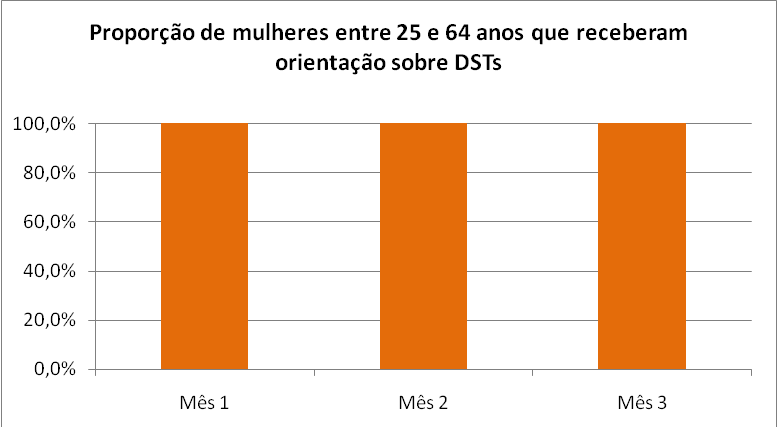 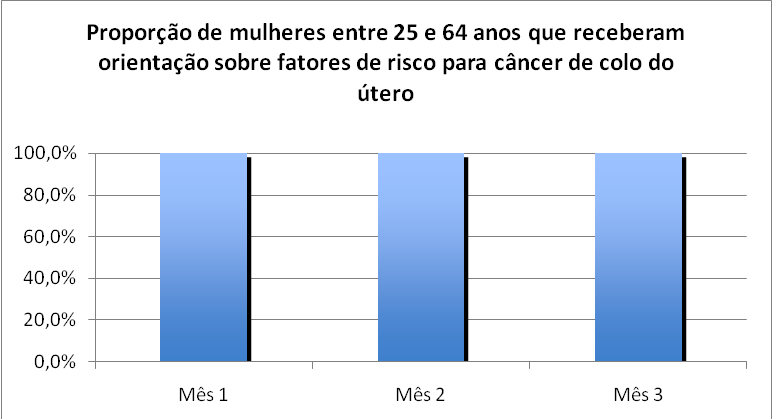 Figura 15 - Proporção de mulheres entre 25 e 64 anos que receberam orientação sobre fatores de risco para câncer de colo do útero
Figura 14 - Proporção de mulheres entre 25 e 64 anos que receberam orientação sobre DSTs
Objetivos,Metas e Resultados
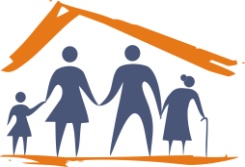 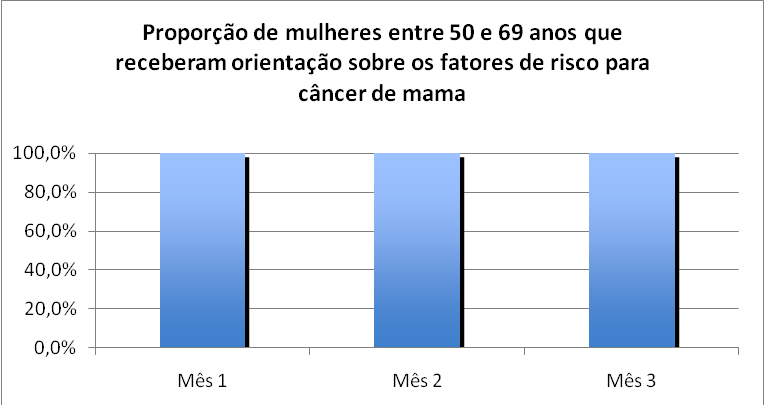 Figura 16- Proporção de mulheres entre 50 e 69 anos que receberam orientação sobre fatores de risco para câncer de mama.
Discussão
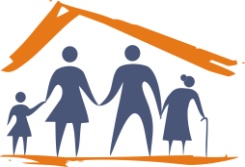 Importância da intervenção:
Para a equipe:

Ampliação dos Conhecimentos Sobre o Protocolo adotado;
Facilitou o trabalho no processo de cadastramento das usuárias;
Maior conhecimento e integração com a População-alvo.
Discussão
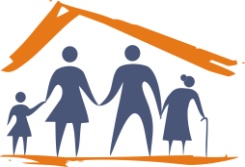 Importância da intervenção:
Para o serviço:

Promoveu uma maior facilidade no cadastramento das usuárias;
Padronização da atenção à saúde na prevenção no câncer de colo de útero e mama;
Implantação de um registro específico;
Melhorias na organização no processo de trabalho.
Discussão
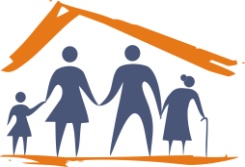 Importância da intervenção:
Para a comunidade:

Promoveu ações mais efetivas na prevenção dos cânceres de colo de útero e mama;
Ampliou a realização de exames de citopatologia e mamografia;
Intesificou o exame clínico das mamas;
Incentivo ao auto-exame das mamas;
Promoveu uma maior cobertura;
Aumentou o vínculo com a equipe;
Propiciou um controle mais adequado.
Discussão
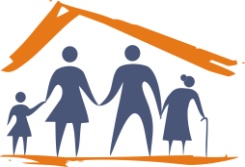 A intervenção encontra-se parcialmente inserida à rotina do serviço;

Melhorias necessárias:
Participação  mais efetiva da equipe nas ações programáticas;
Melhorias no abastecimento de insumos e materiais necessários na intervenção;
Maior agilidade nos exames solicitados;
Reflexão crítica sobre o processo pessoal de aprendizagem
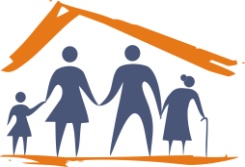 Desenvolvimento do Curso em Relação as Expectativas Iniciais:
   
   - Expectativa em realizar as atividade de competência médica e implantação do projeto na UBS em tempo hábil, com facilidade e apoio de toda a equipe.
Reflexão crítica sobre o processo pessoal de aprendizagem
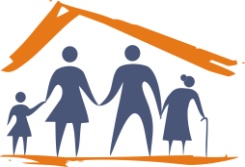 Significado do Curso para Prática Profissional:

 - Aprimoramento dos conhecimentos sobre a atenção básica de saúde e a estratégia de saúde da família;
 - Mais experiência na prática clínica, através do incentivo ao estudo diante de novos casos clínicos no dia a dia;
 - Maior assistência médica a uma população carente algum tempo do profissional médico;
 - Novas amizades.
Reflexão crítica sobre o processo pessoal de aprendizagem
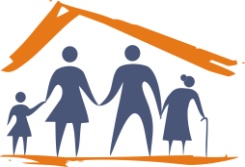 Aprendizados mais Relevantes:

 - Experiências nas atitudes e no desenvolvimento de estratégias para solucionar as deficiências mesmo diante de muitas dificuldades;
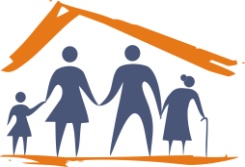 Obrigado!